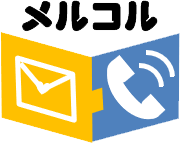 導入事例
事例No.202
大手メーカ／売上2兆
ウェアラブルと連携
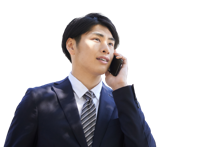 一人作業時の従業員の安全管理にウェアラブルを導入、同時にメルコルも契約し、緊急時の安全管理が高まりました。
従業員も安心して作業出来るようになりました。
従業員の安全管理目的で導入。
従業員が1人で作業をしている際に倒れた場合、気付けないのでウェアラブル装置とメルコルを連携した。
作業員が倒れた場合は管理者数名の電話が鳴るように設定。
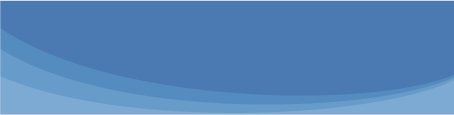 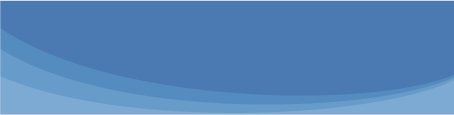 ご担当者様の声
導入背景(課題)
管理者
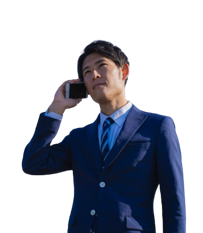 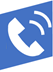 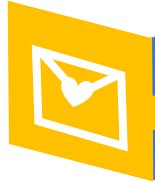 担当者Aさん
ウェアラブル
装置
メール通知
電話通知
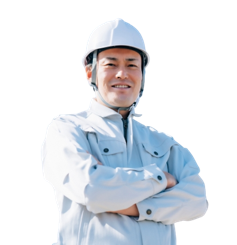 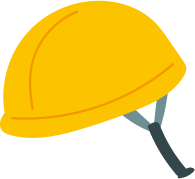 何かがあっても
すぐに気付ける
仕組みづくり
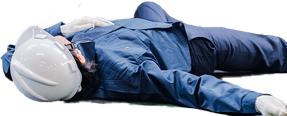 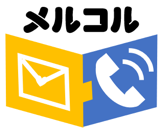 転倒
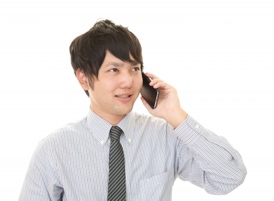 現場急行
同時発信機能を利用
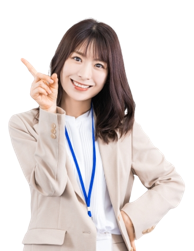 連絡先が同じであれば、何台管理しても１契約で可能です。
スーパーライト(月払) 1,980 円/月（年払いの場合 1,480円/月換算）
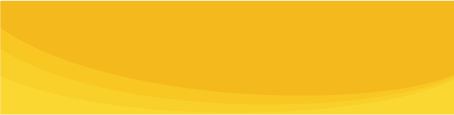 ご利用プラン
Copyright© 2020　TowerHeartSolutions